Презентация к рабочей тетради для оценки качества знаний по технологии обслуживающего труда (девочки)
Ивана Петровича Арефьева  - доктора педагогических наук, профессора, академика Международной академии наук педагогического  образования, члена диссертационного совета Д212.302.01 по защите докторских и кандидатских диссертаций при ГОУ ВПО «ШГПУ».
Енкова Наталья Евгеньевна учитель технологии
МКОУ «ШИС(П)ОО»
с. Самбург Пуровского района
Создание изделий
из текстильных и поделочных материалов
Вышивка
1. Традиционные виды рукоделия. Применение вышивки в народном и современном костюме.
2. Знакомство с видами вышивки. Композиция, ритм, орнамент, раппорт 
в вышивке.
Вышивка. Узелковый батик.
3. Построение узора
в художественной отделке
вышивкой. Холодные, теплые, хроматические и ахроматические цвета. Цветовые контрасты.
Узелковый батик
4. Виды росписи по ткани. Материалы и красители. Технология крашения.
Вышивка 

Тема 1
Традиционные виды рукоделия. Применение вышивки в народном и современном костюме. Знакомство с видами вышивки
Задание № 1
Вставьте необходимые слова в предложения.
А. Рукоделие — это распространенный вид создания изделия с использованием ручных инструментов и ____________ изделий, одежды и _____________ быта, связанных с национальными ___________, обычаями и _____________.
Б. Традиционные виды рукоделия — это прядение, ткачество, ___________, вязание, бисероплетение, ____________.
Г. Вышивка — это неотъемлемая часть украшения ___________________.
Д. Вышивание — это выполнение на поверхности изделия ___________ льняными, ___________, шелковыми (чаще цветными), __________ (золотыми и серебряными) нитями, волосом, бисером, __________, блесками, иногда в сочетании с нашитыми драгоценными _________, монетами.
Задание № 2
Запишите, какие традиционные виды рукоделия вы знаете.

_____________________________________ 
_____________________________________
_____________________________________ 
_____________________________________ 
_____________________________________ 
_____________________________________
Задание № 3
Заполните схему
Виды вышивки
1. ____________________
2. ____________________
Тема 2
Композиция, ритм, орнамент, раппорт в вышивке
Задание № 1
Допишите предложения.
А. Композиция в вышивке — это соединение элементов рисунка в одно целое, ____________________________________________.
Б. Ритм в вышивке — это закономерное чередование соизмеримых  ___________________________________________.
В. Орнамент — это последовательное повторение отдельных узоров  _________________________________________________.
Г. Орнаментальное изображение — это ритмическое чередование элементов или группы элементов, _______________________________________________________.
Д. Раппорт — это повторение _____________________________.
Е. Декоративное изображение — это плоскостное изображение мотивов растений, _______________________________________.
Ж. Плоскостное изображение — это изображение мотивов вышивки на поверхности украшаемого изделия _______________________________________________________.
Задание № 2
По характеристикам рукоделия слева, приведенным в таблице, определите и запишите соответствующие названия справа.
Задание № 3
Из букв таблицы составьте три основных понятия изучаемой темы.

Это __________________________________________.
Задание № 4
В каждом из трех представленных рисунков определите раппорт вышивки.
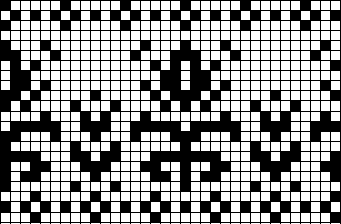 Рис. 1
Рис. 2
Рис. 3
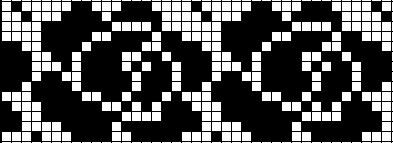 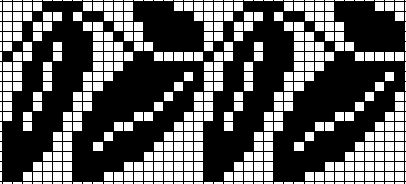 Тема 3
Построение узора в художественной отделке вышивкой.
Выполнение простейших вышивальных швов
Задание № 1
Допишите предложения.
А.  Художественная отделка — это отделка вышивкой изделий, имеющих художественное _________________
_______________________________________________.

Б.  Узор — это переведенный через копировальную бумагу _________________________________________.

В.  Копировальная бумага используется для переноса _______________________________________________.

Г.  Калька — это прозрачная бумага используется для перевода изображений, ___________________________
_______________________________________________.
Задание № 2
Перечисленные инструменты, материалы и приспособления распределите по группам в таблице: ткань, иглы, калька, пяльцы, сантиметровая лента, карандаш, нитки, наперсток, ножницы, копировальная бумага.
Задание № 3
В каждой строке таблицы из трех понятий, связанных с вышивкой, выберите и подчеркните одно, которое отличается от двух других.
Задание № 4
К рисункам подберите соответствующие названия. 1. Ручные иглы. 2. Пяльцы. 3. Наперсток. 4. Нитки. 5. Сантиметровая лента. 6. Ножницы. 7. Карандаши.
А
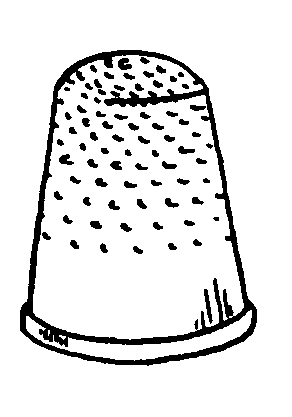 Б
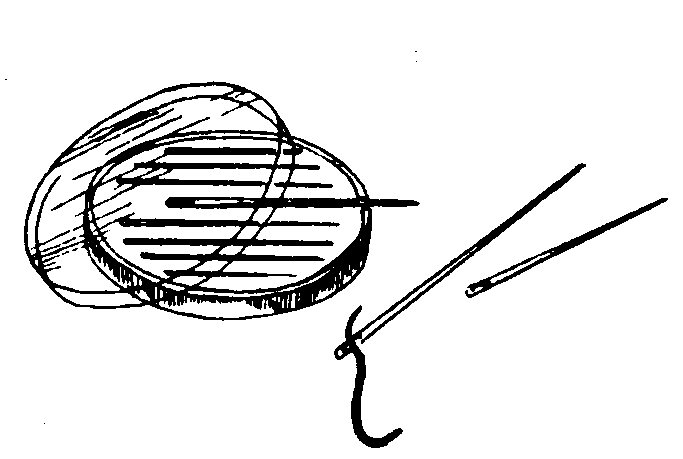 В
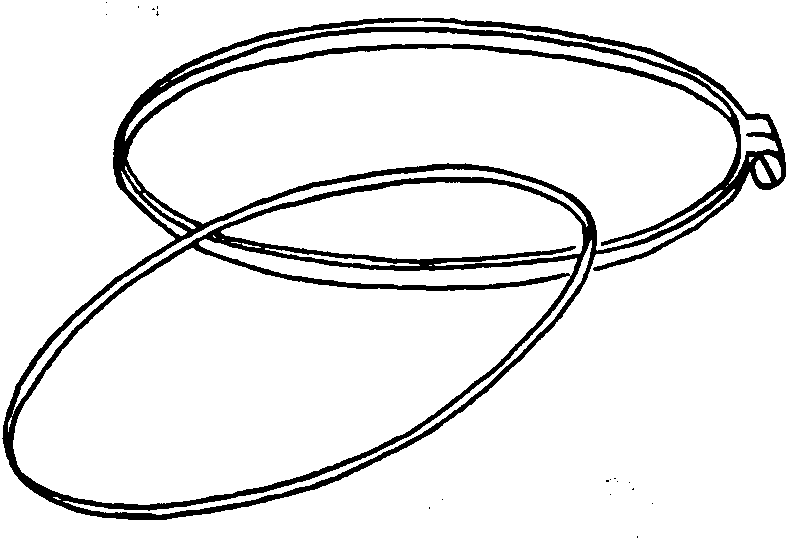 Г
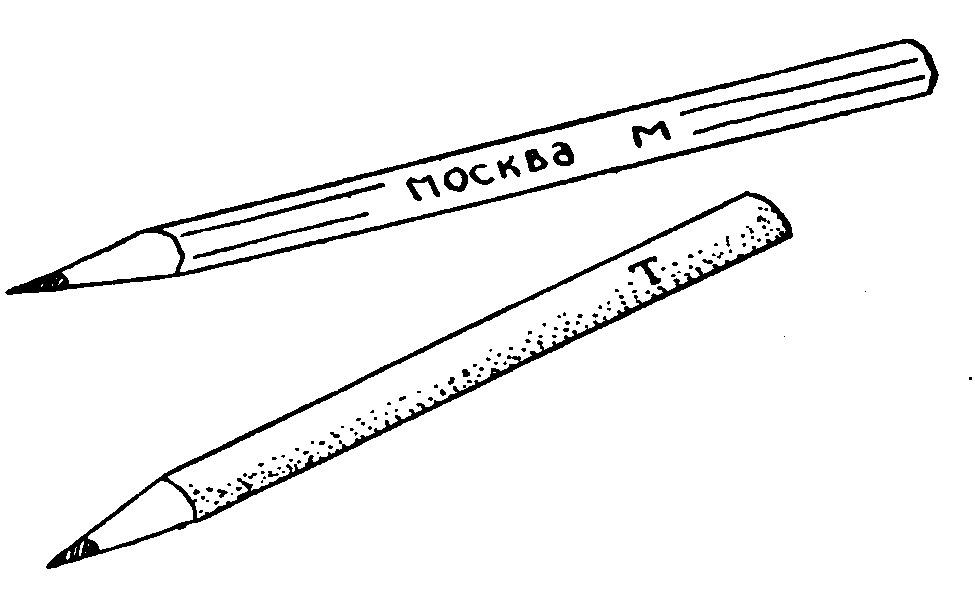 Д
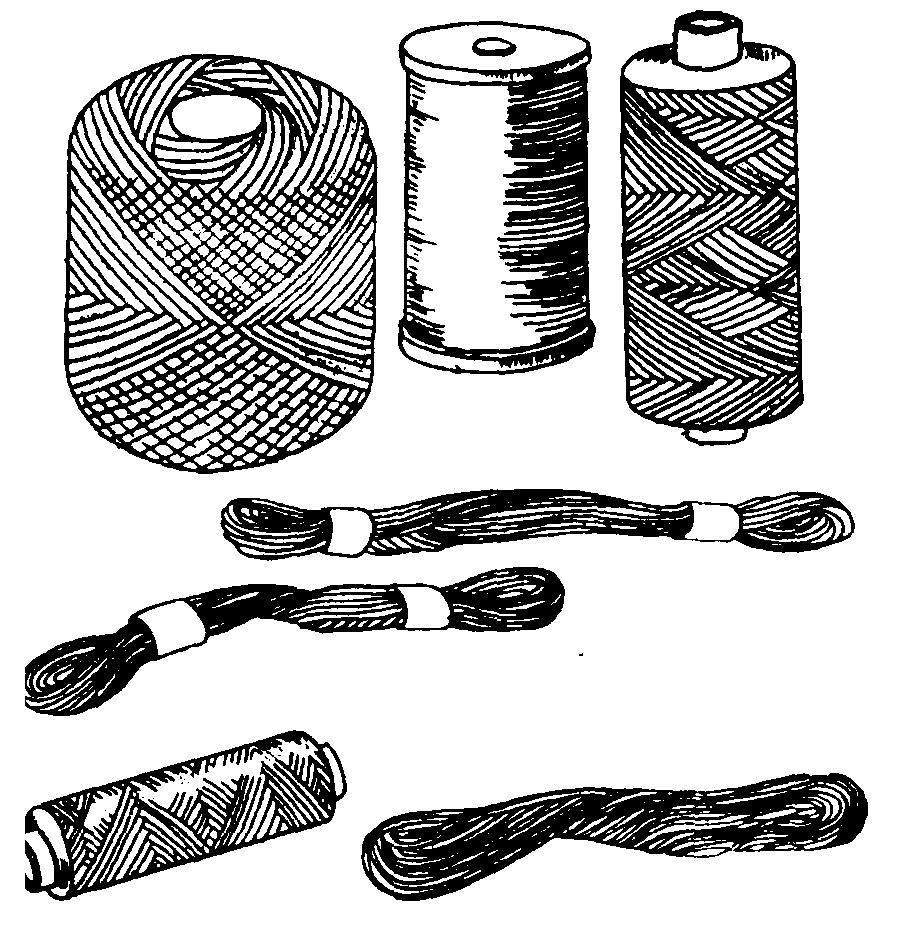 Е
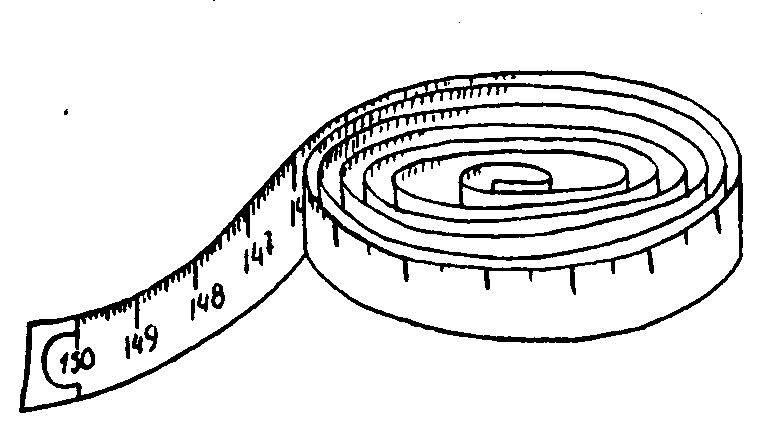 Ж
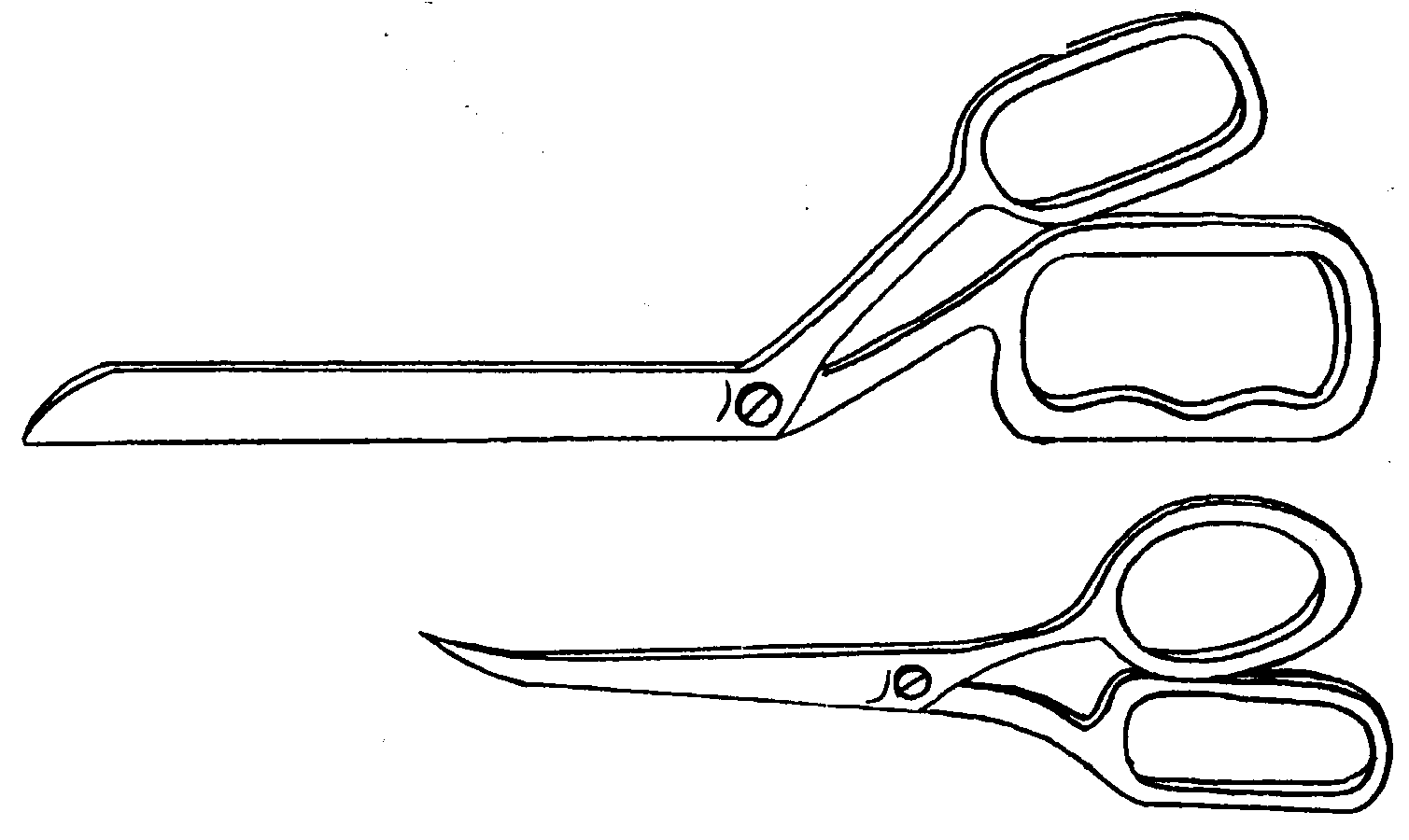 Задание № 5
К рисункам простейших вышивальных швов подберите названия. 1. Шов «шнурок». 2. Шов «иголка вперед». 3. Стебельчатый шов. 4. Тамбурный шов. 5. Петельный шов.
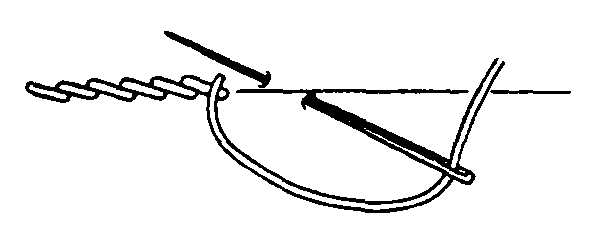 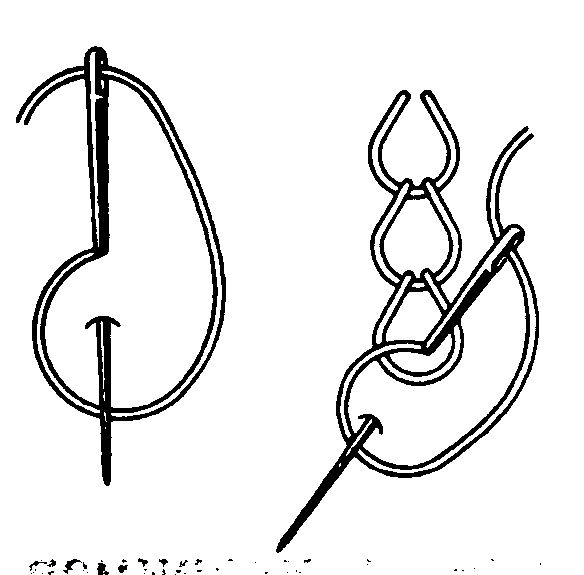 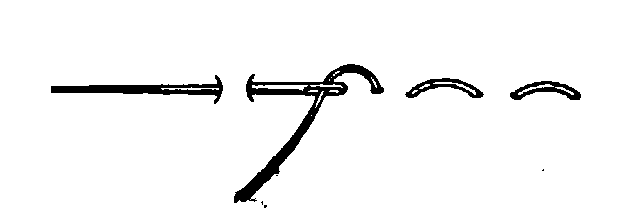 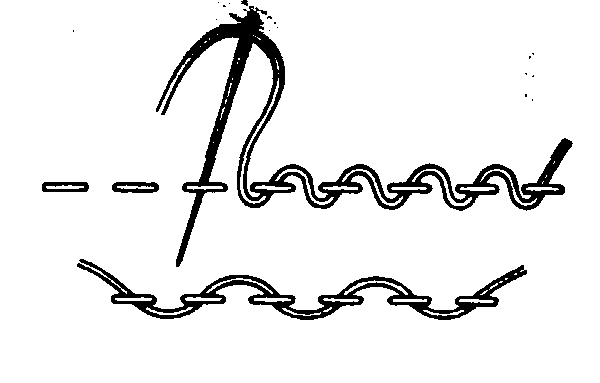 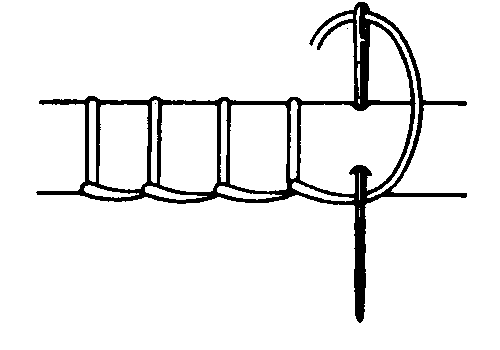 Задание № 6
К рисункам вышивки подпишите названия.
1.
2.
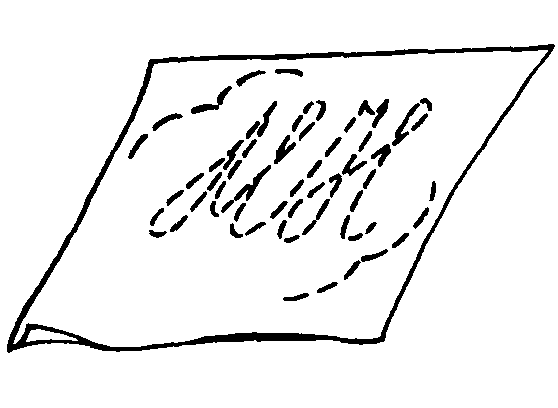 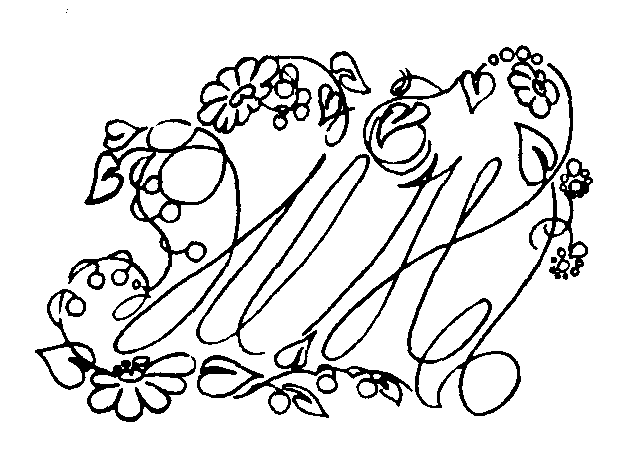 Задание № 7
Заполните схему.
1. Выстирать ткань, подсушить
2. ________________________________________________
3. Перевести рисунок на ткань с помощью цветной копировальной бумаги
4.______________________________________________
Технология процесса вышивания
5. Выполнить закрепление нитки в начале работы.
Выполнить вышивку
6. Выполнить закрепление нитки в конце работы с изнаночной стороны вышивки. Затем работу осторожно выстирать.
7. ________________________________________________
8. ________________________________________________
Задание № 8
Вставьте пропущенные слова в схеме.
1. Иглы, _________, наперсток, ____________, сантиметровую ленту хранить в рабочей шкатулке с крышкой.
2. При подготовке нитки к работе __________ необходимо вколоть в заранее сшитую __________________.
Технология безопасности работы с вышивальными инструментами
3. Пользоваться ржавой иглой нельзя, она плохо прокалывает ___________, оставляет на ней следы _______, легко _______.
4. Ножницы должны лежать с сомкнутыми _________. Нитки хранить в специальном ______, листы кальки с узорами – ____.
Задание № 9
Допишите предложения или впишите в них необходимые слова.
А. Пяльцы бывают круглой или _____________ формы, пластмассовые или _____________________.
Б. Иглы должны быть ______________ для вышивания.
В. Ножницы необходимо иметь двух видов: __________ для подрезания ниток, и большие для _____________.
Г. Для подрезки и выдергивания используют _____________ ножницы.
Д. Свободные швы — это ______________.
Е. Крест — это __________________.
Ж. Швы, по назначению, бывают _________________.
Тема 4
Холодные, теплые, хроматические и ахроматические цвета. 
Цветовые контрасты
Задание № 1
Распределите карточки, по цветовому признаку. А. Холодные к холодным. Б. Теплые к теплым. В. Хроматические к хроматическим. Г.Ахроматические к ахроматическим. Д. Пограничные.
Голубой                     Серый                    Зеленый             Фиолетовый            Белый
Черный                   Желтый                    Красный            Оранжевый             Голубой
Это ________________________________________.
Задание № 2
К понятиям цветовых признаков подберите и запишите соответствующие им конкретные цвета.

А. Холодные — это ___________________.

Б. Теплые — это _____________________.

В. Пограничные — это ________________.

Г. Хроматические — это _______________.

Д. Ахроматические — это ______________.
Задание № 3
К названиям цвета слева в таблице подберите соответствующие им характеристики справа.
Задание № 4
Определите и запишите, какие цвета получаются при смешивании следующих цветов.

Красного и желтого — _____________________.

Желтого и голубого — _____________________.

Синего и желтого — _______________________.

Красного и синего — ______________________.

Зеленого и желтого — _____________________.
Задание № 5
Раскрасьте цветовой круг.
2
1
7
3
6
4
5
Задание № 6
К понятиям слева в таблице подберите соответствующие им характеристики справа.
Задание № 7
Из букв таблицы составьте три понятия вышивки.
Это ___________________________________________.
Ответы к разделу «Вышивка»
Тема 1.Традиционные виды рукоделия. Применение вышивки в народном и современном костюме. Знакомство с видами вышивки. 
1. А. …приспособлений … предметов … традициями … обрядами народа. Б. …вышивка, …кружевоплетение. Г. …одежды и быта. Д. …украшения …, шерстяными, … металлическими …, жемчугом, … камнями, … . 2. 1. Вышивка. 2. Батик. 3. Лоскутная техника. 4.Бисероплетение. 5.Вязание. 6. Кружевоплетение. 3. 1. Крестом (или ручная). 2.Гладью (или машинная). 
Тема 2. Композиция, ритм, орнамент, раппорт в вышивке. 1. А. …, образующее узор вышивки. Б. …элементов вышивки. В. …узоров вышивки. Г. …,соразмерность всех его частей. Д. … рисунка вышивки. Е. …, животных и птиц. Ж. … и является частью узора. 2. 1.Композиция. 2. Ритм. 3. Раппорт. 4.Орнамент. 5. Орнаментное изображение. 6. Плоскостное изображение. 7. Декоративное изображение. 3. Рукоделие, раппорт, орнамент.4. В рис.1-3 представлены виды определения раппорта вышивки.
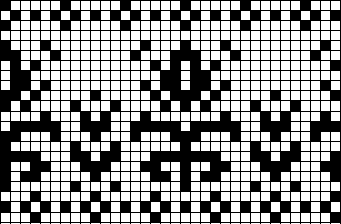 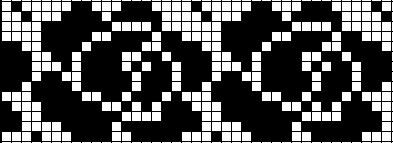 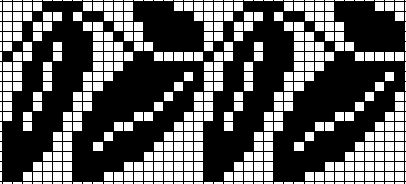 раппорт
раппорт
раппорт
Тема 3. Построение узора в художественной отделке вышивкой. Выполнение простейших вышивальных швов. 
1. А. … и практическое назначение. Б. …рисунок на ткань. В. …рисунка на ткань, Г. …, рисунков, орнаментов и т. п. Д. … предотвращать стягивание вышитого узора. 2. Материалы: ткань, нитки. Инструменты: иглы, сантиметровая лента, ножницы, карандаш. Приспособления: пяльцы, наперсток копировальная бумага, калька. 3. 3. Калька. 4. Наперсток. 9. Ножницы. 4. 1-Б, 2-В, 3-А, 4-Д, 5-Е, 6-Ж, 7-Г. 5. 1- Г, 2 -В, 3- А, 4-Б. 5-Д. 6. 1. Метки. 2. Монограмма. 7. 2. Хорошо отутюжить во влажном состоянии. 4. Заправить ткань в пяльцы и хорошо ее натянуть по долевой нити и по утку. 7.Накрахмалиить чистое изделие, подсушить в махровом полотенце, скатанном трубочкой. 8. Отутюжить работу с изнаночной стороны во влажном состоянии на чистой подстилке. 8. 1. ,… вышивка, … кружевоплетение. 2….иглу …подушечку. 3. …ткань, …ржавчины, …ломается. 4. …лезвиями, …мешочке,… - в папке. 
Тема 4. Холодные, теплые, хроматические и ахроматические цвета. Цветовые контрасты. 
А-1, 3, 4, 10. Б-7, 8, 9. В-1,3, 4, 7, 8, 9, 10. Г-2, 5, 6. Д-3, 4, 9, 10. 2. А. … зеленый, голубой, синий, фиолетовый. Б. … красный, оранжевый, желтый В. … зеленый, оранжевый, фиолетовый, голубой. Г. …. все цвет спектра. Д. … белый, серый, черный. 3. 1-Д, 2-А, 3-И, 4-Б,5-В, 6-К, 7-Е, 8-Г, 9-З, 10-Ж. 4. 1. Оранжевый. 2. Зеленый. 3. Голубой.4. Фиолетовый. 5. Салатовый. 5. 1.Красный. 2. Оранжевый. 3. Желтый. 4. Зеленый. 5. Голубой. 6. Синий. 7. Фиолетовый. 6. 1-Д, , 2-А, 3-Б, 4-Г. 7. Пяльцы, нитки, игла.
Узелковый батик

Тема 1
Виды росписи по ткани. Материалы и красители. Технология крашения
Задание № 1
Допишите предложения или впишите в них необходимые слова.
А. Ремесло — это мелкое ручное производство промышленных изделий с применением _____________.
Б. Художественное ремесло — это изготовление с помощью простых __________________ декоративно-прикладных изделий, служащих для художественного оформления быта, __________________, одежды.
В. Батик — это вид художественной __________, когда участок __________, который должен оставаться ___________, завязывают так, чтобы ______________ раствор не мог _____________ и окрасить его.
Г. Механическое резервирование (ограничение) доступа краски к участку ткани – это узлы, ________, ________.
Задание № 2
Заполните схему
Виды росписи
1. __________________
2. _________________
3. _________________
Задание № 3
К терминам в таблице подберите соответствующий вид художественной росписи.
1. Узелковый батик. 2. Холодный батик. 3. Горячий батик. 4. Свободная роспись. 5. Ручная художественная роспись.
Задание № 4
Из перечня материалов подчеркните те, которые не применяются при узелковом батике:
Соль
Прищепки
Резерв
Краски
Кисти
Воск
Нитки
Шаблоны
Задание № 5
К названиям указанных материалов слева в таблице подберите их назначение справа.
Задание № 6
Дополните перечень тканей, применяемых для росписи.
Это хлопчатобумажные, ___________
__________________________________________________________________.
Задание № 7
Вставьте в схеме пропущенные слова.
1. Выбрать способ складывания ткани:
веером, ___________________, произвольным загибанием и др.
2. Узел завязывается (если позволяет размер) из самой ткани, с помощью ______________ или шнура, зажимов, ______________.
Условия узелковой окраски тканей
3. Для получения симметричных узоров ткань складывается в два раза, затем на ней ____________.
Задание № 8
Расположите в определенной последовательности этапы подготовки красителя технологии узелкового батика. 
А. Быстро погрузить в раствор подготовленный материал, кипятить 5–7 минут. 
Б. Раствор процедить в посуду для крашения и долить теплой воды. 
В. Пакет с красителями растворить в 0,5–1 л. теплой воды.
Г. Посуда для крашения должна быть нержавеющей и вместительной.
Д. Затем перенести изделие в посуду с холодной водой и промыть, не развязывая узлов.
Е. В раствор добавить 1–2 ложки соли, все перемешать и довести до кипения.
Ж. После промывки изделия развязать узлы, расправить ткань. 
З. Объем красильного раствора должен быть таким, чтобы изделие было полностью погружено в него. 
И. Изделие слега подсушить и прогладить. 
К. Вполне пригодны и ткани, бывшие в употреблении, выгоревшие или потерявшие яркость. 
Л. Промыть сначала теплой водой, потом горячей с моющими средствами и окончательно сполоснуть в теплой воде. 
М. Для окраски лучше всего использовать хлопчатобумажные ткани: бязь, ситец, сатин, тонкое простынное полотно.
Задание № 9
Вставьте в схеме пропущенные слова.
1. Для работы должны быть рядом стол, покрытый клеенкой, газовая плита, _______________, гладильная доска ____________.
2. Иметь несколько ___________ красителя, соответствующего выбранной __________________.
Подготовка рабочего места
3. Необходимо иметь тонкий шнур, ______________________, пластмассовые прищепки для белья, старые газеты, щетинные кисти, ___________________.
4. Работать лучше всего в ______________________, чтобы уберечь руки от ______________.
Ответы к разделу «Узелковый батик»
Тема 1. Виды росписи по ткани. Материалы и красители. Технология крашения. 
1. А. …простых орудий труда. Б. …инструментов …,… интерьера, …. В. …. росписи … ткани … неокрашенным … красильный … достичь … . Г. … прищепок, зажимов. 2. 1. Холодный батик. 2. Горячий батик. 3. Свободная роспись. 3. 1-Г, 2-Д, 3-А, 4-Б, 5-В. 4. Резерв, воск, шаблоны. 5. 1-В, 2-Е, 3-А, 4-Д, 5-Б,6-Г. 6. Льняные, шелковые штапельные, смешанные. 7. 1. … гармошкой … 2. … крепких ниток …, прищепок. 3. … завязываются узлы. 4. а) … перевязочного материала, б) завязанных узлов. 8. 1-Г, 2-В, 3-Б, 4-З, 5-Е, 6-А, 7-Д, 8-Ж, 9-И, 10-К, 11-Л, 12-М. 9. 1. …. водопроводный кран, …с утюгом. 2. … цветов …ткани. 3. …, крепкие нитки …, поролоновые губки. 4. … резиновых перчатках, … окрашивания.
Элементы материаловедения
1. Классификация текстильных волокон. Натуральные растительные волокна.
2. Изготовление нитей и тканей в условиях прядильного и ткацкого производства и в домашних условиях.
3. Основная и уточная нити, кромка и ширина ткани. Полотняное переплетение.
Элементы материаловедения
4. Лицевая и изнаночная стороны ткани. Свойства тканей натуральных растительных волокон.
5. Краткие сведения об ассортименте хлопчатобумажных и льняных тканей. Материалы, применяемые в декоративно-прикладном искусстве.
Тема 1
Классификация текстильных волокон. Натуральные растительные волокна
Задание № 1
Допишите определения.
А. Швейное материаловедение изучает строение, свойства текстильных волокон и материалов, ________________________.
Б. Волокно — это гибкое, прочное тело, длина которого во многом раз больше, ______________________________________.
В. Текстильные волокна — это волокна, которые используются для изготовления пряжи, ниток, ___________________________.
Г. Натуральные волокна — это волокна растительного, животного и минерального происхождения, которые образуются _______________________________________________________.
Д. Натуральные растительные волокна получают из хлопчатника, льна, пеньки, _______________________________.
Е. Химические волокна — это волокна, которые получают химическим ____________________________________________.
Ж. Гигроскопичность — это способность волокон поглощать влагу __________________________________________________.
Задание № 2
Заполните схему.
Текстильные волокна
А. _______________
Б. Химические волокна
В. ________________
Г. Животного происхождения
1. __________
2. Пенька
3. Кенаф
4. __________
5. __________
6. __________
Задание № 3
Из перечня слов определите и подчеркните лишнее: хлопок, кенаф, канва, лен, шерсть, пенька.
Задание № 4
Из букв таблицы составьте три термина материаловедения.
Это __________________________________________.
Задание № 5
К понятиям натуральных текстильных волокон справа в таблице подберите соответствующие им характеристики справа.
Задание № 6
В каждой строке таблицы из трех понятий натуральных растительных волокон выберите и подчеркните одно, которое отличается от двух других.
Задание № 7
Определите и впишите в таблицу пропущенные слова.
Тема 2
Изготовление нитей и тканей в условиях прядильного и ткацкого производства
и в домашних условиях
Задание № 1
Допиши предложения.
А. Прядильное производство — это производство _______________________________________________.
Б. Ткацкое производство — это производство ткани путем переплетения ______________________________
_______________________________________________.
В. Ткацкое переплетение — это переплетение нитей _______________________________________________.
Г.Отделка ткани — это придание красивого внешнего вида ткани и ____________________________________.
Д. Готовая ткань — это ткань, прошедшая _______________________________________________.
Задание № 2
К каждому термину текстильного производства в таблице подберите соответствующие им характеристики. 1. Ткачество. 2. Ткань. 3. Основа. 4. Уток. 5. Пряжа. 6. Отделка. 7. Прядение.
Задание № 3
К двум терминам в каждой строке таблицы подберите и запишите недостающее третье понятие.
Задание № 4
Заполните в схеме пропущенные этапы процесса изготовления ткани.
1. волокно
2.
4.
3.ткачество
5. отделка
6.
Задание № 5
Запишите в схеме пропущенные слова.
Производство хлопчатобумажных 
нитей и тканей.
1. Сбор, сортировка, упаковка ____________ в кипы.
2.Подготовительное производство. Цеха: а)чесальный, б)_____________,
в) ровничный.
3. Прядильное производство
(изготовление нити, _________________)
4. Ткацкое
производство
(изготовление
__________ ткани
5. Отелочное производство:
а) _____________,
б) окраска,
в) ____________.
6. Готовая ________________
Задание № 6
Запишите в схеме пропущенные слова.
Производство  льняных 
нитей и тканей.
1. _________________________________________________________.
3. Процесс первичной обработки:
а) сушка, б) мятье,
в) трепание.
4. Прядильное производство
(изготовление нити, пряжи)
2. Вымочка солом.
5. ______________________________________________________
6. Отелочное
производство:
а) отбеливание, б) окраска, в) нанесение рисунка
7. ___________________________________________________
Задание № 7
К названию цеха слева в таблице подберите к нему соответствующее назначение справа.
Тема 3
Основная и уточная нити, кромка и ширина ткани. Полотняное переплетение.
Задание № 1
Допишите определения.

А. Основная нить — это нить, идущая ______________
_______________________________________________.
Б. Уточная нить — это поперечная нить ____________
_______________________________________________.
В. Кромка ткани — это полоска, идущая вдоль края _______________________________________________.
Г. Ширина ткани — это расстояние от кромки _______________________________________________.
Д. Полотняное переплетение — это переплетение основных и уточных _____________________________.
Задание № 2
Зарисуйте полотняное переплетение нитей.
Задание № 3
К рисункам простых ткацких переплетений подберите фактуру ткани.
1. Сатиновая. 2. Атласная. 3.Полотняная. 4.Саржевая.
А
Б
В
Г
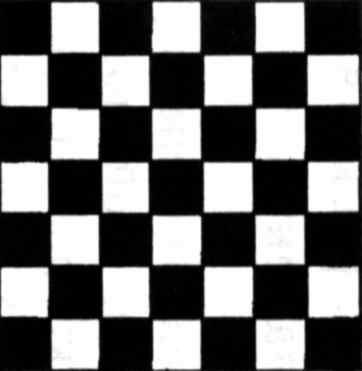 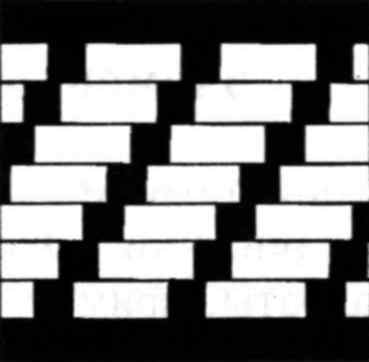 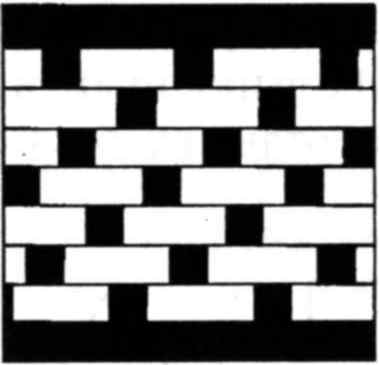 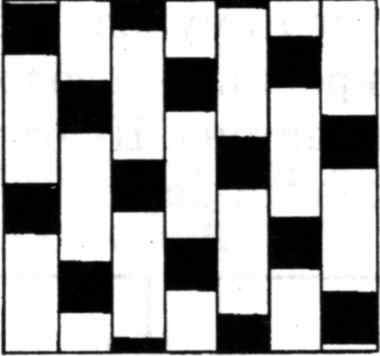 Задание № 4
Б. Полоска, идущая вдоль края полотна ткани.
А. Нить, идущая вдоль ткани.
1. Уточная нить
В. Расстояние от кромки до кромки полотна ткани
2. Кромка 
ткани
3. Ширина
ткани
Г. Поперечная нить ткани.
4. Основная  нить
Соедините карандашом выделенные понятия с соответствующими им характеристиками.
Тема 4
Лицевая и изнаночная стороны ткани.
Свойства тканей из натуральных растительных волокон.
Задание № 1
Допишите предложения.

А. Лицевая сторона ткани — это гладкая поверхность _____________________________.

Б. Изнаночная сторона — это более матовая поверхность с техническими узелками, _________________________________________.
Задание № 2
Впишите пропущенные слова в схеме.
1. Печатный рисунок
___________, чем на изнаночной.
2. _________ переплетения более четкий.
Признаки лицевой стороны ткани
3. Лицевая сторона __________ так как все ___________ (петельки, узелки) выведены на ______________ сторону.
Задание № 3
Определите и впишите в схему пропущенные слова.
А. ___________
 ткани
Характерные свойства тканей из натуральных растительных волокон
1. Прочны, _______
2. Имеют достаточный срок ______, удобны в ______
3. Легко стираются, ______ и утюжатся
Б. льняные _________
Сильно _________
Тема 5
Краткие сведения об ассортименте хлопчатобумажных и льняных тканей.
Материалы, применяемые в декоративно-прикладном искусстве
Задание № 1
Допишите предложения.
А. Ассортимент тканей — это производство разных _______________________________________________.
Б. Хлопчатобумажные ткани — это ткани, в основе производства которых используется _________________
_______________________________________________.
В. Льняные ткани — это ткани, для производства которых используется ____________________________
_______________________________________________.
Задание № 2
Из предложенного перечня тканей определите и подчеркните лишнее: ситец, бязь, сукно, саржа.
Задание № 3
Из букв таблицы составьте четыре названия тканей.
Это ___________________________________________.
Задание № 4
А. Тонкая, упругая, прочная ткань.
Б. Подкладочная хлопчатобумажная ткань с диагональным переплетением нитей.
1. Ситец
В. Полотняная хлопчатобумажная ткань.
Г. Хлопчатобумажная ткань полотняного переплетения из отбеленной пряжи.
2. Бязь
3. Шелк
4. Саржа
Соедините карандашом названия тканей с соответствующими им характеристиками.
Задание № 5
Впиши пропущенные слова в схеме.
А. Хлопчатобумажные ткани
1. Ассортимент:
ситец, бязь, ____________
2. Шьют:
домашние и рабочие халаты, _____________
Ткани из натуральных волокон
2. Шьют:
летнюю одежду, постельное белье, скатерти, _____________
Б. Льняные ткани
1. Ассортимент:
батист , ______
_____________
Задание № 6
К названиям профессий слева в таблице подберите соответствующие им вид деятельности справа.
Ответы к разделу  «Элементы материаловедения»
Тема 1. Классификация текстильных волокон. Натуральные растительные волокна. 
1. А. …, используемых в швейном производстве. Б. …, чем поперечный размер. В. … тканей и других текстильных изделий. Г. …без вмешательства человека в природу. Д. …, кенаф и других растений. Е. … путем в заводских условиях. Ж. … из окружающей среды. 2. А. Натуральные волокна. В. Растительного происхождения. 1.Хлопок. 4. Лен. Г. 5. Шерсть. 6. Шелк. 3. Канва. 4. Хлопок, лен, шерсть. 5. 1-В, 2-Д, 3-Г, 4-Б, 5- А. 6. 2. Шерсть. 4. Шелк. 9. Волокно. 7. 1. Белый. Хлопок. 2. … блеском … прохладные. 
Тема 2. Изготовление нитей и тканей в условиях прядильного и ткацкого производства и в домашних условиях. 
1. А. … непрерывной нити. Б. … пряжи или нитей. В. …основы и утка. Г. .. улучшение ее качества. Д. … отделку. 2. 1-Д, 2-Г, 3-Е, 4-В, 5-А, 6-Ж, 7-Б.	 3. 1. Хлопок, лен. 6..Ткачество. 8. Отделка. 4. 2. Нити (пряжа). 4. Суровая ткань. 6. Готовая ткань. 5. 1. … хлопка … . 2. … б) ленточный, … 4. …, пряжи). 5. … суровой … . 6. …а) отбеливание, … в) нанесение рисунка. 6. … ткань. 6. 1. Сбор и получение льняной соломы. 5. Ткацкое производство (изготовление суровой ткани). 6. Готовая ткань. 7. 1-В, 2 - А, 3 - Г, 4 - Д, 5 - Б. 
Тема 3. Основная и уточная нити, кромка и ширина ткани. Полотняное переплетение. 
1. А. … вдоль ткани. Б. …ткани. В. …полотна ткани. Г. .. до кромки ткани. Д. … нитей через одну. 2. Рисунок.
3. 1-В, 2-Г, 3-А, 4-Б. 4. 1-Г, 2-Б, 3-В, 4-А. 
Тема 4. Лицевая и изнаночная стороны ткани. Свойства тканей из натуральных растительных волокон. 
1. А. … с четким ярким рисунком. Б. …, петельками и ворсинками. 2. 1. … более яркий, … 2. Рисунок … 3. … более гладкая, … ткацкие пороки … на изнаночную …. . 3. 1. …, гигиеничны. 2. … службы, … носке. 3. … хорошо отстирываются. А. Хлопчатобумажные. Б. …ткани. … сминаются. 
Тема 5. Краткие сведения об ассортименте хлопчатобумажных и льняных тканей. Материалы, применяемые в декоративно-прикладном искусстве. 
1. А. … сортов тканей. Б. … волокна хлопка В. … льняное волокно. 2. Сукно. 3. Шерсть, шелк, сукно, саржа. 4. 1-Г, 2-В, 3- А, 4-Б. 5. А. 1. , … миткаль, батист. 2. …постельное белье. Б. 1. … канва. 2. …. , салфетки, полотенца. 6. 1-Б, 2-Г, 3-В, 4-А.
Элементы машиноведения
1. Виды передач поступательного, колебательного и вращательного движения.
2. Виды машин, применяемых в швейной промышленности.
Элементы машиноведения
3. Бытовая универсальная швейная машина, ее технические характеристики
Тема 1
Виды передач поступательного, колебательного и вращательного движения
Задание № 1
Допишите предложения или вставьте в них пропущенные слова.

А. Для преобразования вращательного движения в поступательное в швейных машинах применяется ______________________________________________. 
Б. Для преобразования вращательного движения в ____________________________________ в швейных машинах применяют эксцентриковую передачу. 
В. Для передачи вращения параллельными валами, находящимся на большом расстоянии друг от друга применяют ременные и __________________________
_______________________________________________.
Задание № 2
Заполните схему.
Виды передач
1. ___________
2. Вращательного движения
3. ___________
Задание № 3
В перечне слов определите и подчеркните лишнее: вращательное, поступательное, круговое, колебательное.
Тема 2
Виды машин, применяемых в швейной промышленности
Задание № 1
Впишите пропущенные слова в схеме.
1. Челночного стежка общего и ____________
назначения .
2. Однониточного и ________________ цепного стежка .
Виды машин, применяемых в швейной промышленности
3. Полуавтоматического
и __________ действия.
4. С числовым _________________
управлением (ЧПУ).
Задание № 2
Запишите три (основные) отличительные характеристики промышленных швейных машин.

Это ______________________________________
_____________________________________________________________________________________.
Задание № 3
Заполните схему.
А. По типу стежков
1. _____________
Классификация
швейных машин,
применяемых
в швейной
промышленности
Б. _____________
2. Машины с равномерной строчкой
В. По количеству
ниток в строчке
3. ______________
Г. _____________
4. Электронные швейные машины
Д. По признаку специализации
5. ______________
Задание № 4
По типу технологического назначения слева в таблице подберите соответствующий им вид швейной машины справа.
Тема 3
Бытовая универсальная швейная машина
Задание № 1
Вставьте пропущенные слова в предложении.

А. Бытовые швейные машины предназначены для ___________________ тканей, выполнения ___________________ строчек, а также для ___________________ и _________________.
Задание № 2
Заполните таблицу.
Задание № 3
На рисунке к номерам основных узлов бытовой швейной машины подберите им соответствующие верные названия.
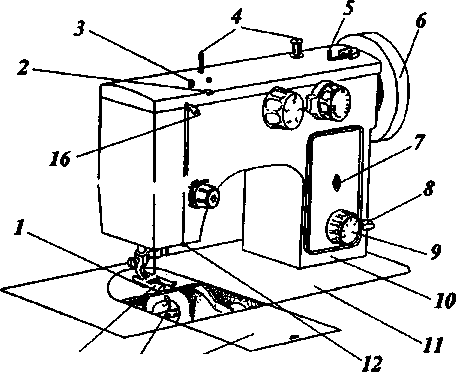 А. Нитенаправитель Б. Стержень для катушки. В. Рукав. Г. Нитенаправитель. Д. Лапка нажимная. Е. Маховое колесо. Ж. Задвижная пластина. З. Двигатель материала. И. Челночное устройство. К. Узел натяжения моталки. Л. Ручка регулятора для стежка. М. Моталка. Н. Нитепритягиватель. О. Указатель длины стежка. П. Рычаг обратной подачи. Р. Платформа
Задание № 4
К рисункам привода швейной машины подберите соответствующие им названия .
1. Ручной привод. 2. Ножной привод. 3. Электрический привод.
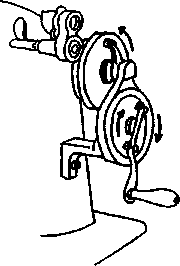 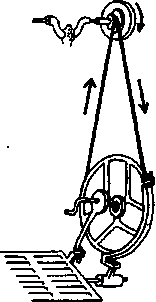 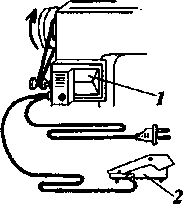 Б
В
А
Задание № 5
Распределите приводы швейных машин по степени увеличения скорости выполнения операций.
Ножной привод ___________
 Ручной привод ____________
 Электрический привод _________
Задание № 6
По видам приводов (ручной, ножной, электрический) распределите перечисленные достоинства и недостатки бытовых швейных машин.
1.Компактность. 2.Многофункциональность. 3.Высокая стоимость. 4.Простота в обращении. 5.Высокая производительность. 6.Большие габариты.7. Низкая стоимость. 8.Выполнение небольшого количества операций. 9.Сложность в обращении. 10.Низкая скорость работы.
1. Ручной привод _____________________.
2. Ножной привод _____________________.
3. Электрический привод _______________.
Задание № 7
К названиям профессий слева в таблице подберите соответствующие им вид деятельности справа.
Ответы к разделу  «Элементы машиноведения»
Тема 1. Виды передач поступательного, колебательного и вращательного движения. 
1. А. … кривошипно-шатунный механизм. Б. … колебательное …. В. …зубчатоременные передачи. 2. 1. Колебательное движение. 3. Поступательное движение. 3. Круговое. 
Тема 2. Виды машин, применяемых в швейной промышленности. 
1. 1. …специального … 2. … многониточного … . 3. … автоматического … . 4. … программным… . 2. 1. Типы стежка. 2. Вид строчки, количество ниток в строчке. 3. Вид обрабатываемого материала и степень автоматизации. 3. А. 1.Машины фигурного стежка. Б.По виду строчки. В. 3. Машины трехниточного цепного стежка. Г. По принципу автоматизации. Д. 5. Производственные швейные машины. 4. 1-В, 2-Д, 3-А. 4-Б, 5-Г. 
Тема 3. Бытовая универсальная швейная машина. 
1. А. … стачивания … декоративных … вышивания … штопки. 2. Отличия. 1. Конструкция. 2. Технологические возможности. 3. Дизайн (Внешний вид). Сходства. 1. Устройство. 2. Наладка. 3. Правила эксплуатации. 3. 1-З, 2-Г,3-К,4-Б, 5-М, 6-Е, 7-О, 8-П, 9-Л, 10-В, 11-Р, 12-А, 13-Ж, 14-И, 15-Д, 16-Н. 4. 1 –В, 2-А, 3-Б. 5. 2,1,3. 6. 1. Ручной привод: 1,4,7,8,10. 2. Ножной привод: 3,6, 8. 3. Электрический привод: 1, 2,3, 5, 9. 7. 1-Д, 2-Г, 3-Е, 4-Ж, 5-А, 6-В, 7-Б.
Конструирование и моделирование рабочей одежды
1. Виды рабочей одежды.
Общие правила построения оформления чертежей швейных изделий .
2. Правила пользования чертежными инструментами и принадлежностями. Понятие о масштабе, чертеже, эскизе.
Конструирование и моделирование рабочей одежды
3. Фигура человека и ее измерение. Правила снятие мерок.
4. Понятие о форме, контрасте, симметрии и асимметрии. Использование цвета, фактуры материала, различных видов отделки при моделировании швейных изделий.
Тема 1
Виды рабочей одежды. Общие правила построения оформления чертежей швейных изделий
Задание № 1
Допишите предложения или вставьте в них необходимые слова.
А. Одежда — это комплекс предметов, используемых для украшения и для ____________________ тела от воздействия _________________ среды.
Б. Рабочая одежда предназначена для защиты ______________ от воздействия _________________ производственных, погодных факторов и для сохранения ___________________ человека.
В. Национальный костюм — это вид одежды, отражающий ___________, ту или иную особенность _____________ культуры.
Г. Конструирование – это построение _________________ выкройки изделия.
Д. Модель — это __________________, создаваемый художником, модельерами, конструкторами.
Е. Моделирование — это процесс изменения чертежа _____________________ в соответствии с выбранной моделью.
Задание № 2
Заполните схему.
1. Защиты от загрязнения костюма при работе.
Фартук в национальном костюме служит для:
2. _______________
_________________
3. Отражения характерного признака национальной культуры.
Задание № 3
Из предложенных видов одежды выберите и подчеркните рабочую одежду:
комбинезон, купальник, фартук, ночная сорочка.
Задание № 4
По приведенным рисункам выберите и подчеркните операцию, которой подвергался изготовление кармана.
А. Конструирование. Б. Моделирование. В. Рисование.
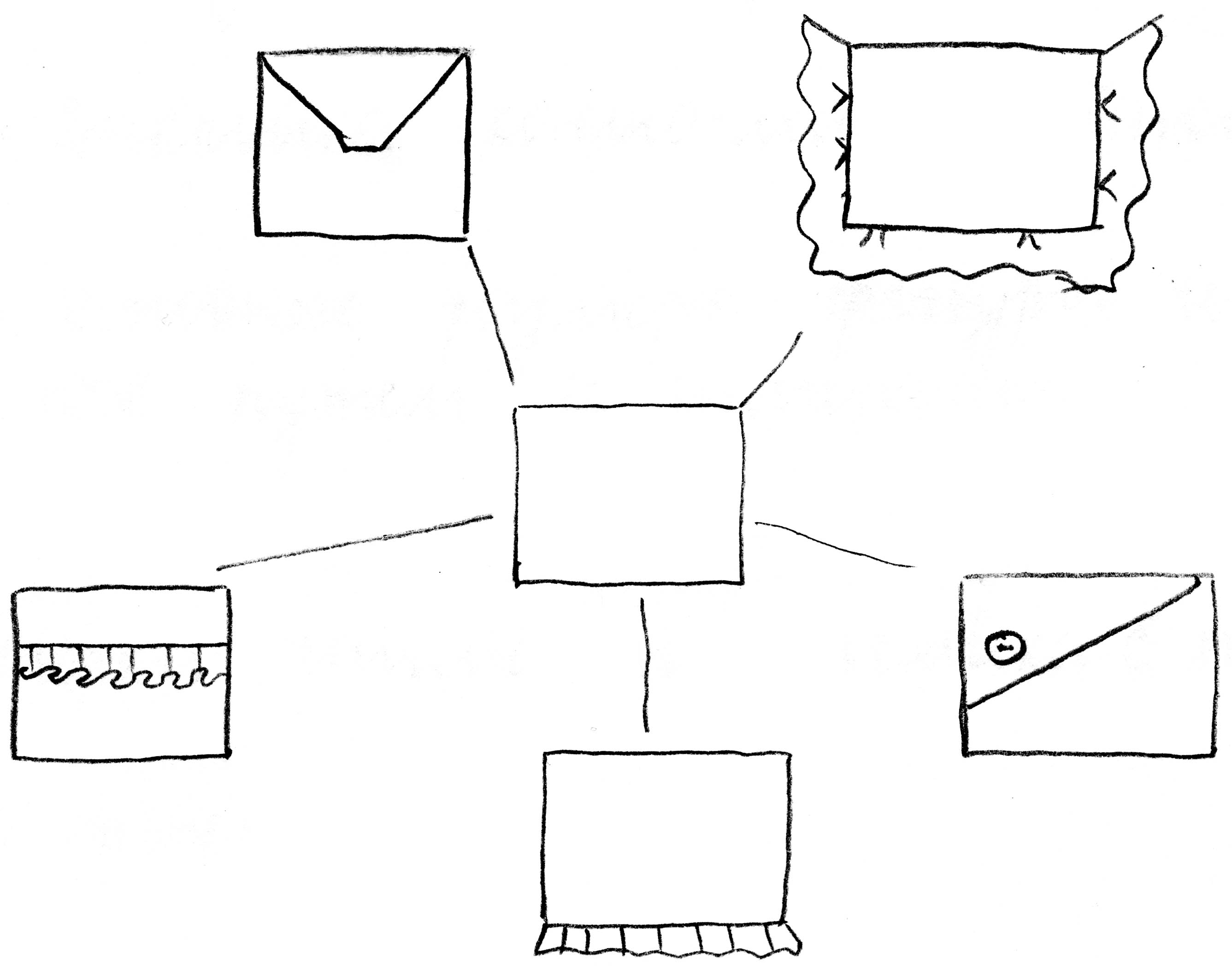 Задание № 5
Из деталей кроя фартука на поясе выберите и подчеркните лишнее: нижняя часть фартука, нагрудник, пояс, карман.
Задание № 6
По данным буквам найдите два слова.
Это __________________________________.
МБ
ФА
КО
ОН
УК
ИН
ЕЗ
РТ
Тема 2
Правила пользования чертежными инструментами и принадлежностями
Задание № 1
Определите и подчеркните правильный ответ:
А. Чертежные инструменты — это 
1) Инструменты для снятия мерок.
2) Инструменты для выполнения чертежа швейного изделия.

Б. Чтобы соединить заданные точки кривой, необходимо воспользоваться: линейкой, лекалом, угольником.

В. Для проведения окружности или дуги необходимо воспользоваться: линейкой, лекалом, циркулем.
Задание № 2
Из перечня предметов определите и подчеркните лишнее:

	Линейка
	Карандаш
	Циркуль
	Сантиметровая лента
Задание № 3
Заполните схему необходимой информацией.
1. К чертежным материалам и принадлежностям относят бумагу, _________, резинки, __________________.
2. К конструкторским документам относят чертежи деталей, сборочные чертежи, _____________, некоторые _______________ документы.
Правила пользования чертежными инструментами и принадлежностями
3. Чертежи выполняют с помощью __________ прибора, который заменяет измерительную линейкой, угольник и ___________.
4. Чертежи выполняют на листах определенных 
_____________. Толщина линий одного и того же должна быть одинакова для всех изображений на данном _____________.
5. Все надписи на чертежах выполняются чертежным  _________ установленного ________. Линейные размеры указываются в _________, но обозначение единицы 
___________ не наносят.
Тема 3
Понятие о масштабе, эскизе, чертеже. Типы линий в системе ЕСКД
Задание № 1
Допишите определения или вставьте в них пропущенные слова.
А. Масштаб — это отношение длины линии _________ к ее действительной _____________________________.
Б. Изображение детали от руки с указанием _________________ и сохранением соотношений ее частями — это __________________________________.
В. Условное изображение ____________, выполненное с помощью инструментов — это ___________________
_______________________________________________.
Г. ЕСКД — это __________________________________.
Д. Изображение будущего изделия — это _______________________________________________.
Задание № 2
Заполните схему.
1. Эскиз
2. ___________
Графическая документация
3. Технологическая карта
Задание № 3
Установите взаимосвязь между понятиями: эскиз, чертеж и запишите их в определенной последовательности.
1._______________. 2._________________________.
Задание № 4
Посмотрите внимательно в таблице на изображения линий чертежа запишите в соответствующих свободных клетках пропущенные их наименование или назначение.
Задание № 5
Используя карандаш, соедините соответствующие типы линий с их изображениями, применяемых на чертежах в системе ЕСКД.
1.Сплошная толстая, основная
Б __..__..__
А. ________
2.Сплошная волнистая
4.Сплошная тонкая
3.Штрихпунктирная, тонкая
В - - - - - - -
Г__ .__ .__ .
Д. ________
5.Штрихпунктирная с двумя точками
Е.
6.Штриховая
Тема 4
Фигура человека и ее измерение. Правила снятие мерок
Задание № 1
Допишите предложения.
А. Фигура человека — это __________________ _____________________ человеческого тела.

Б. Мерки — это основные размеры ___________ __________________, полученные путем ее измерения.
Задание № 2
Выберите и подчеркните правильный ответ:
А. Мерки — это …
1) исходные данные для построения чертежа;
2) выкройка какого-либо швейного изделия;
3) основные размеры фигуры человека, полученные путем ее измерения.
Б. Мерки снимают с человека с помощью:
1) линейки;
2) сантиметровой ленты;
3) угольника.
В. Мерки снимают с человека, стоящего прямо:
1) с правой стороны фигуры;
2) с левой стороны фигуры;
3) сзади.
Задание № 3
Из перечня линий, используемых при измерении фигуры человека, выберите и подчеркните лишнее:
линия шеи, линия середины изделия, линия бедер, линия талии, линия колен.
Задание № 4
Заполните таблицу.
Задание № 5
Определите и соедините правильное название отмеченных на рисунке линий фигуры человека.
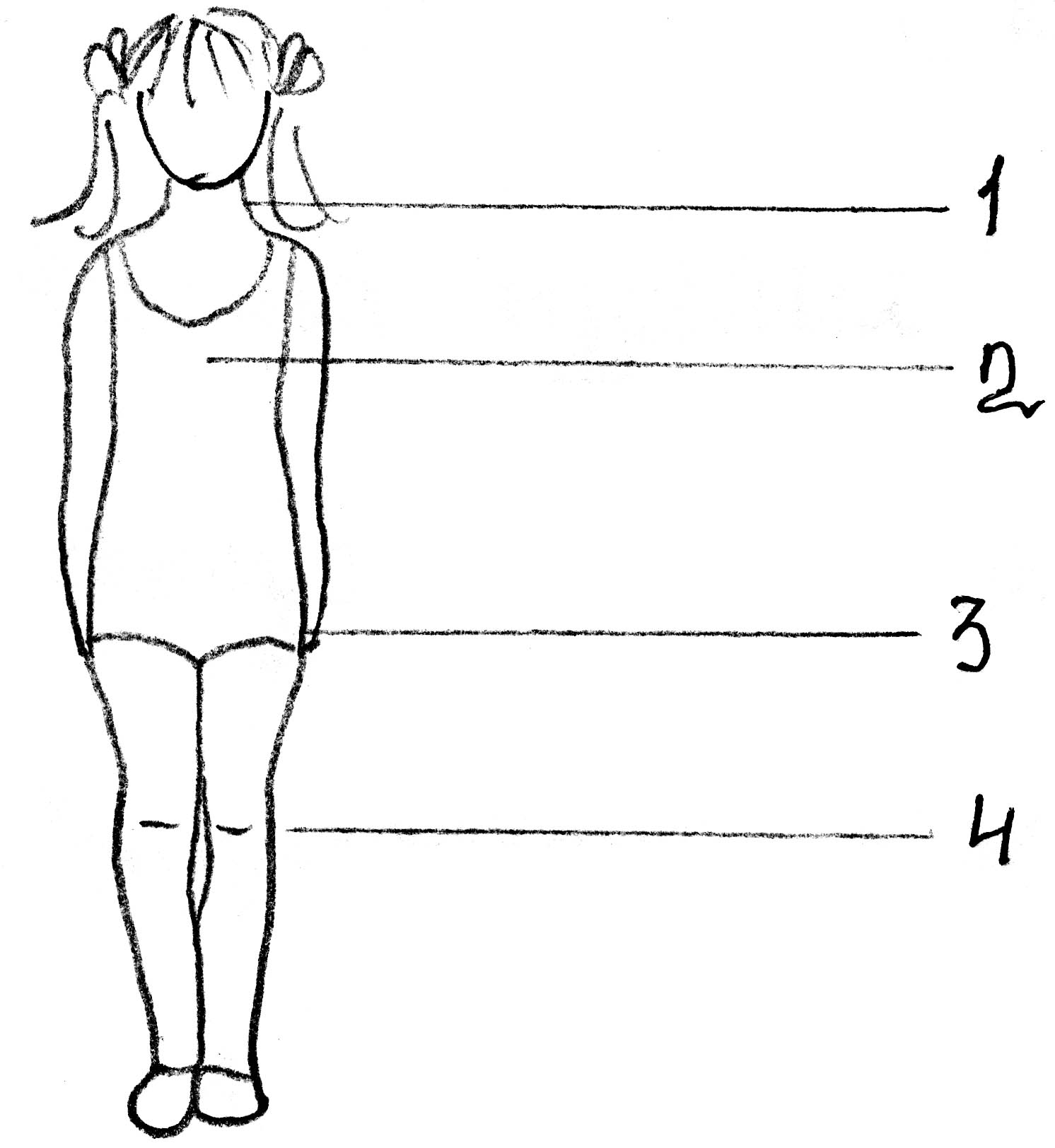 А. Линия колен. 	
Б. Линия груди. 	
В. Линия шеи. 	
Г. Линия бедер.
Задание № 6
Даны условные обозначения мерки. Найдите соответствующее значение и правило ее снятия.

1. Длина изделия. 		Ст- _______
2. Полуобхват талии. 	Сб- _______
3. Полуобхват бедер. 	Ди- _______

А. Измеряется по линии бедер горизонтально.
Б. Измеряется от линии талии дл желаемой длины.
В. Измеряется по самому узкому месту туловища.
Тема 5
Понятие о форме, контрасте, симметрии и асимметрии. Использование цвета, фактуры материала, различных видов отделки при моделировании швейных изделий
Задание № 1
Допишите определения.
А. Форма — это наружный вид, внешнее очертание предмета, ______________________________________.
Б. Контраст — это выраженная противоположность _______________________________________________.
В. Симметрия — это расположение предмета в пространстве, при котором одна половина является как _______________________________________________.
Г. Асимметрия — это нарушение или отсутствие _______________________________________________.
Д. Фактура ткани — это особенность отделки _______________________________________________.
Е. Отделка — это художественное оформление _______________________________________________.
Задание № 2
Из букв в таблице составьте и запишите три основных понятия. 

Это __________________________________________.
Задание № 3
Располагая предложенные цвета в определенной последовательности, раскрась цветовой круг: красный, желтый, голубой, синий, фиолетовый, оранжевый, зеленый.
1
2
3
7
4
6
5
Задание № 4
Выберите и подчеркните правильный ответ.
А. Светлые тона ткани: 
1) увеличивают объем;
2) уменьшают объем.

Б. Плотные, темные, шероховатые ткани придают костюму:
1) легкость;
2) тяжесть.

В. Светлые, прозрачные, гладкие, блестящие ткани делают платье:
1) тяжелее;
2) легче.
Задание № 5
Из видов отделки фартука выберите и подчеркните лишнее: 
тесьма, оборка, шнурок, аппликация, складки.
Задание № 6
По рисункам определите и запишите отделки карманов.
1
2
3
4
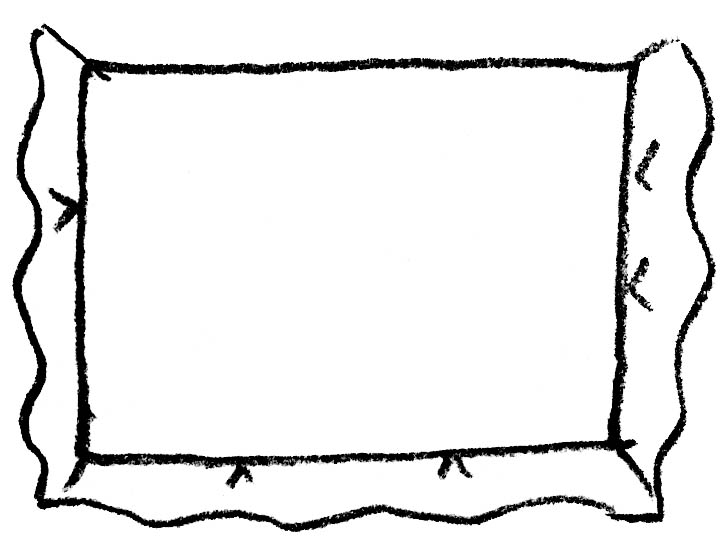 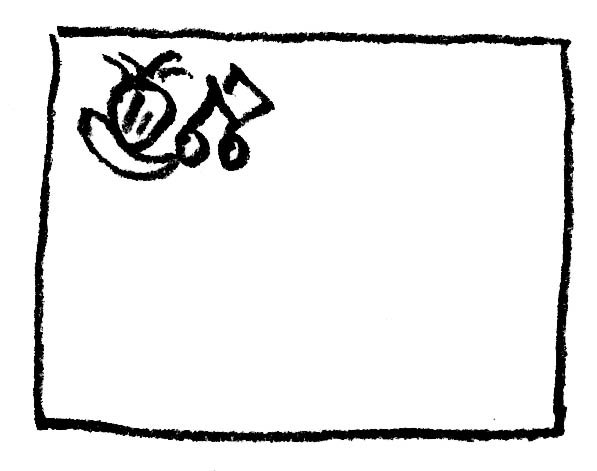 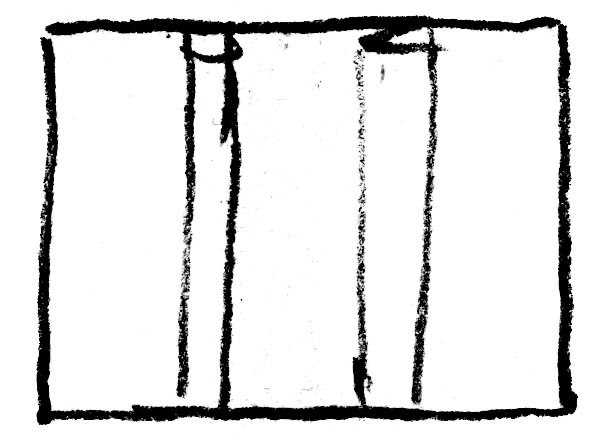 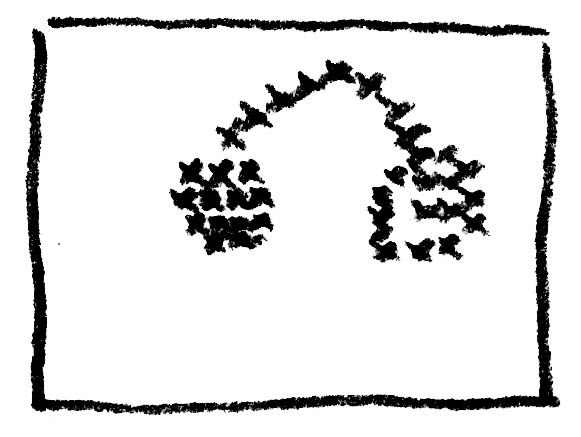 А. Вышивкой.
Б. Аппликацией.
В. Складками.
Г. Тесьмой.
Ответы к разделу «Конструирование и моделирование рабочей одежды»
Тема 1.Виды рабочей одежды. Общие правила построения оформления чертежей швейных изделий. 
1. А. … защиты … … окружающей … . Б. …работающих … … различных … … работоспособности … . В. … традиции … … национальной … . Г. … чертежа … . Д. … образец …., …, . Е. … выкройки … . 2. 2. Украшения костюма. 3. Комбинезон, фартук. 4. Б. Моделирование. 5. Нагрудник. 6. Комбинезон, фартук. 
Тема 2. Правила пользования чертежными инструментами и принадлежностями. 
1. А. …2). Б. Лекалом. В. Циркулем. 2. Сантиметровая лента. 3. 1. карандаши, …кнопки. 2….схемы, … текстовые …. 3. …чертежного … транспортир. 4. …. размеров ….чертеж. 5. … шрифтом … стандарта. … миллиметрах … измерения … . 
Тема 3. Понятие о масштабе, техническом рисунке, чертеже, эскизе. Типы линий системе ЕСКД. 
1. А. … на чертеже … длине. Б. … размеров … эскиз. В. … изделия … … чертеж. Г. ... единая система конструкторской документации. Д. … технологическая карта. 2. Чертеж.3. 1.эскиз. 2. Чертеж. 4. 1. Сплошная толстая основная. 2.Размерные и выносные линии. 3. Штрихпунктирная линия. 4. Штриховая линия. 5. Линия обрыва. 6. Штрихпунктирная с двумя точками. 5. 1-Д, 2-Е, 3-Г, 4-А. 5-Б, 6-В. 
Тема 4. Фигура человека и ее измерение. Правила снятие мерок. 
1. А. … внешние очертания … . Б. …фигуры человека … . 2. А. …3). Б. …2). В. …1). 3. Линия середины изделия. 4. 1.Ст. Измеряется по самому узкому месту туловища. … длины пояса. 2. Полуохват бедер. … бедер горизонтально. … ширины … . 3. … изделия. … талии … длины … . … длины фартука. 5. 1-В, 2-Б, 3-Г, 4-А. 6. Ст-2В. Сб-3А. Ди-1Б. 
Тема 5. Понятие о форме, контрасте, симметрии и асимметрии. Использование цвета, фактуры материала, различных видов отделки при моделировании швейных изделий. 
1. А. …., человека. Б. …цветов. В. … зеркальное отражение другой. Г. … симметрии. Д. … ткани. Е. …швейного изделия. 2. Форма, отделка, фактура. 3. 1. Красный. 2. Оранжевый. 3.Желтый. 4.Зеленый. 5.Голубой. 6. Синий. 7.Фиолетовый. 4. А. …2). Б. …2). В. … 2). 5. Шнурок. 6. 1-Г, 2-Б, 3-В, 4-А.
Технология изготовления рабочей одежды
1. Прямые стежки, стежок, длина стежка, строчка, шов. Правила безопасной работы с колющим и режущим инструментом.
2.Конструкция машинного шва, ширина шва. Назначение и конструкция соединительных и краевых швов, и технология выполнения.
Технология изготовления рабочей одежды
3. Способы рациональной раскладки выкройки в зависимости от ширины ткани и направления рисунка.
4. Художественная отделка изделия. Влажно-тепловая обработка и ее значение при изготовлении швейных изделий. Профессии.
Тема 1
Прямые стежки.
Строчки, выполняемые прямыми стежками: сметочная, заметочная, наметочная, копировальная
Задание № 1
Закончите следующие определения.

А. Стежок — это законченный процесс переплетения ниток между двумя проколами _____________________
_______________________________________________.

Б. Прямой стежок — это след от нитки на ткани, равный расстоянию ______________________________
_______________________________________________.

В. Строчка — это ряд повторяющихся прямых _______________________________________________.
Задание № 2
К названиям строчек подберите соответствующие им характеристики из таблицы.
1. Сметочная. 2. Наметочная. 3. Заметочная.4. Копировальная.
Задание № 3
Определите и запишите начала названия строчек ручных работ с общим для них окончанием.
1 ____________
2 ____________
точная
3 ____________
Задание № 4
К рисункам строчек в таблице слева укажите название ручных работ справа.
Задание № 5
Соотнесите названия ручных работ с применением их в швейных деталях и изделиях в таблице.
1. Сметывание. 2. Заметывание. 3. Копирование. 4. Наметывание.
Задание № 6
Определите и запишите название ручных работ.
А. Временное соединение двух или нескольких деталей, примерно равных по величине по намеченным линиям или копировальным строчкам прямыми стежками — ____________________________________.
Б. Временное соединение двух деталей, наложенные одна деталь на другую, прямыми стежками — _______________________________________________.
В. Временно закрепить подогнутый край детали, складки — _____________________________________. 
Г. Прикрепление фурнитуры, отделки на изделие стежками постоянного назначения — _______________
_______________________________________________.
Тема 2
Шов, строчка, стежок, длина стежка, ширина шва.
Строчки для образования оборки
Задание № 1
Закончите следующие определения.
А. Шов — это место соединения двух или нескольких ________________________________________________.
Б. Строчка — это ряд из последовательно повторяющихся прямых ___________________________
________________________________________________.
В. Стежок — это законченный процесс переплетения ниток между _____________________________________
________________________________________________.
Г. Длина стежка — это расстояние между одинаковыми проколами _______________________________________
________________________________________________.
Д. Ширина шва — это расстояние от строчки до среза изделия и зависит от степени _______________________
________________________________________________.
Задание № 2
К терминам машинных работ подберите соответствующие им характеристики из таблицы.
1. Шов. 2. Строчка. 3. Стежок. 4. Длина стежка. 5.Ширина шва.
Задание № 3
К графическим изображениям стежков в таблице слева подберите соответствующие им названия справа.
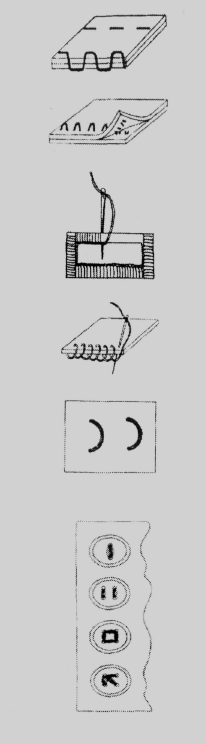 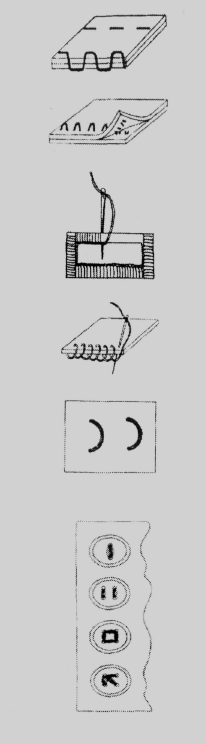 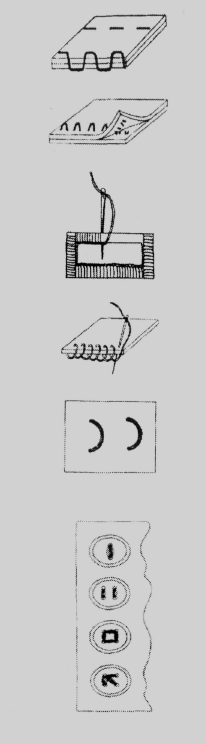 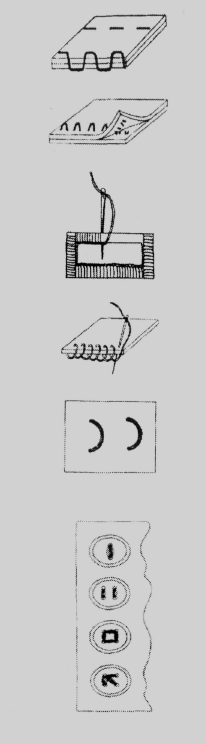 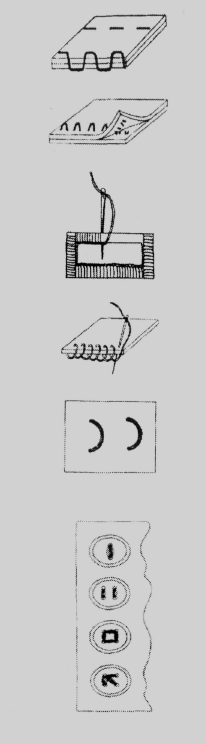 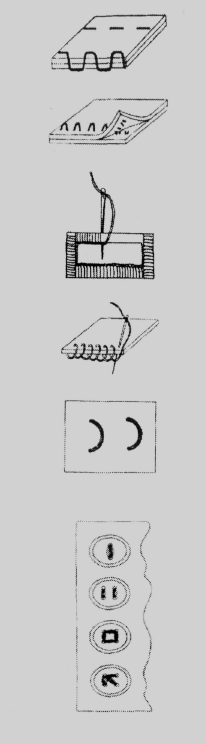 Тема 3
Правила безопасной работы с колющим и режущим инструментом
Задание № 1
Допишите предложения.
А. Колющий инструмент — это инструмент предназначен для скрепления нитками _____________________________
___________________________________________________.
Б. Режущий инструмент — это инструмент предназначен для раскроя ткани, __________________________________.
В. Игла ручная — это металлический инструмент, выполненный из высококачественной стали, с одной стороны — острый, __________________________________
___________________________________________________.
Г. Ножницы — это металлический инструмент, выполненный из высококачественной стали, состоящий из двух частей, соединенные между собой болтиком, у каждой из них: с одной стороны — лезвие, _____________________
___________________________________________________.
Задание № 2
Определите и запишите в таблицу отдельно колющие и режущие предметы.
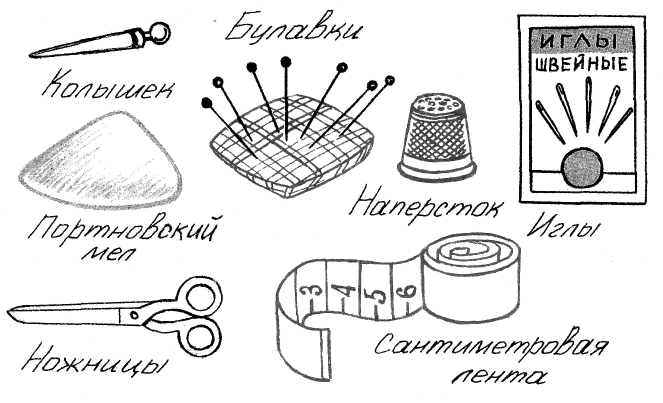 Задание № 3
Из перечня приспособлений для ручных работ определите и подчеркните лишнее: манекен, лекала, мел, колышек, булавки, резец.
Задание № 4
Заполните схему.
1. Перед началом работы посчитать количество _________ игольнице, инструменты и приспособления положить в отведенное для них ___________.
2. Во время работы быть внимательной, надевать ________ палец ________________ руки, вкалывать иглы и булавки.
Технология безопасной работы с колющим и режущим инструментом
3. Класть ножницы справа с сомкнутыми _____________ от себя. Передавать ножницы только с сомкнутыми _____________ вперед.
4. По окончании работы посчитать количество ______________. Их должно быть столько, сколько было в начале работы. Убрать _______________________.
Тема 4
Конструкция машинного шва, длина стежка, ширина шва
Задание № 1
Закончите следующие определения.

А. Шов — это место соединения двух или нескольких _______________________________________________.

Б. Длина стежка — это расстояние между одинаковыми проколами __________________________
_______________________________________________.

В. Ширина шва — это расстояние от строчки _______________________________________________.
Задание № 2
Заполните схему недостающей информацией.
1. Определённую длину стежка устанавливается с помощью регулятора длины строчки.
2. _________
______________________
3. При выполнении отделочных строчек и шва для сборок устанавливают разную длину стежка.
Установление конструкции машинного шва
6. _________
______________________
4. _________
______________________
5. Для обработки края изделия используются краевые швы.
Задание № 3
К терминам машинных работ подберите соответствующее содержание работы из таблицы. 
1. Стачать. 2. Обтачать. 3. Притачать. 4.Настрочить. 5. Застрочить.
Задание № 4
Определите и запишите начала названия машинных швов с общим для них окончанием.
1. ______
2. ______
чать
3. ______
Тема 5
Назначение и конструкция соединительных и краевых швов, их условные графические обозначения и технология выполнения
Задание № 1
Допишите предложения.

А. Соединительные швы бывают стачные, бельевые, накладные, _____________________________________.

Б. Краевые швы бывают окантовочные, _____________
_______________________________________________.

В. Отделочные швы — это вытачные, рельефные швы и швы с кантом, простые __________________________
_______________________________________________.
Задание № 2
Заполните схему.
Классификация машинных швов
1. ___________
2. ___________
3. Отделочные
Задание № 3
Из перечня терминов определите и подчеркните лишнее: краевой, соединительный, петлеобразный, отделочный.
Задание № 4
В каждой строке таблицы из трех названий машинных швов выберите и подчеркните одно, которое отличается от двух других.
Задание № 5
Ниже перечисленные названия швов распределите в таблице по видам их исполнения: петельный, накладной, тамбурный, окантовочный, рельефный, стебельчатый, обтачной.
Тема 6
Способы рациональной раскладки выкройки в зависимости от ширины ткани и направления рисунки. Художественная отделка изделия
Задание № 1
Допишите предложения или вставьте в них необходимые слова.
А. Выкройка — это образец, определяющий __________
форму и размеры детали __________________________.
Б. Выкройки всех деталей располагаются в __________ или противоположном ____________________________. 
В. Раскладки выкроек должны обеспечивать комплектность ___________________________________.
Г. Декатирование — это специальная обработка для предотвращения последующего ____________________.
Д. Рабочая одежда предназначена для работы в различных сферах __________ и защищает ___________ от неблагоприятных ________________.
Задание № 2
Заполните схему.
1. Декатирование.
2. Определение лицевой и изнаночной стороны ткани.
3. ___________
_____________
Подготовка материала к раскладке выкройки
4. ___________
_____________
5. Определение длины и ширины ткани.
6. ___________
_____________
Задание № 3
Закончите определения местного и распространенного дефектов ткани.

А. Местный дефект — это дефект расположен на _____________________________________________________________________________________________.

Б. Распространенный дефект — дефект по всей длине ______________________________________________.
Задание № 4
Из букв в таблице составьте три термина.
Это __________________________________________.
Задание № 5
К названиям тканей в зависимости от структуры поверхности и колористического оформления подберите из таблицы соответствующие им характеристики. 
1. Равносторонние. 2. Разносторонние. 3. Однолицевые. 4. Двулицевые. 5. Неотбеленные. 6. Отбеленные. 7. С односторонним направлением рисунка. 8. С разносторонним направлением рисунка.
Задание № 6
В таблице впишите пропущенные слова с учетом характера рисунка ткани при раскладке выкройки.
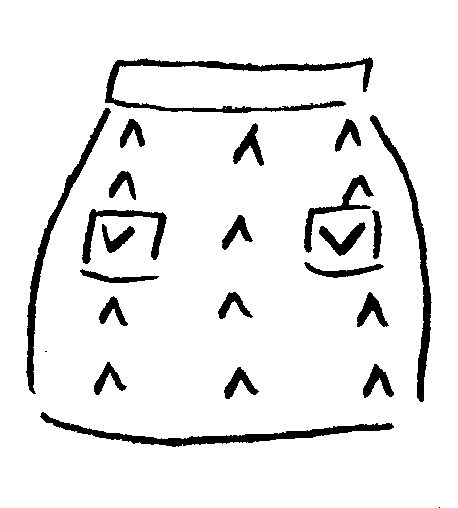 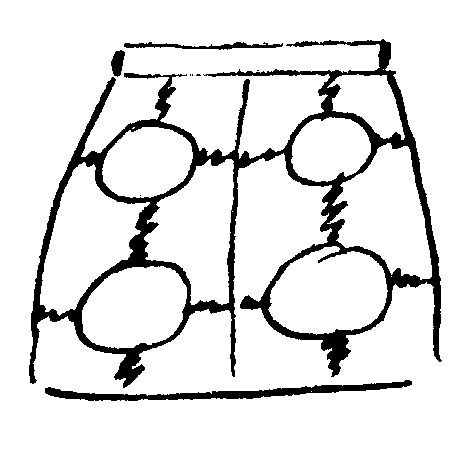 Задание № 7
В приведенных рисунках определите и подчеркните правильное расположение выкройки.
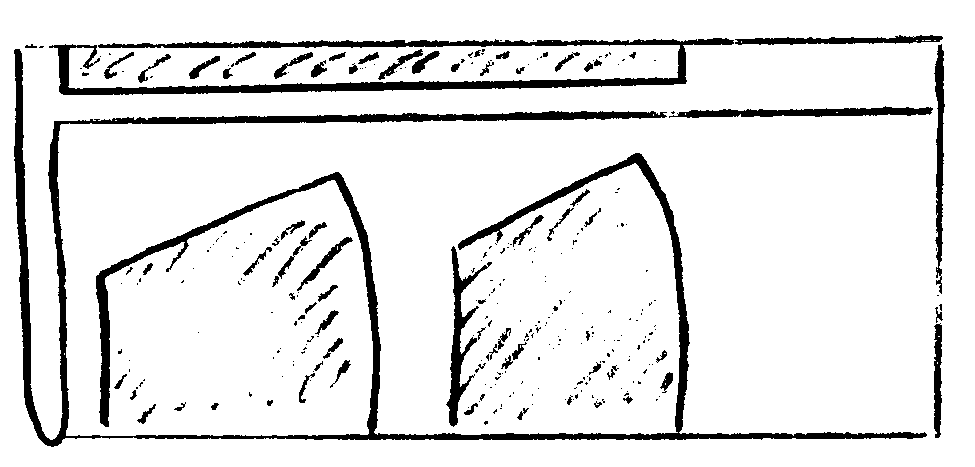 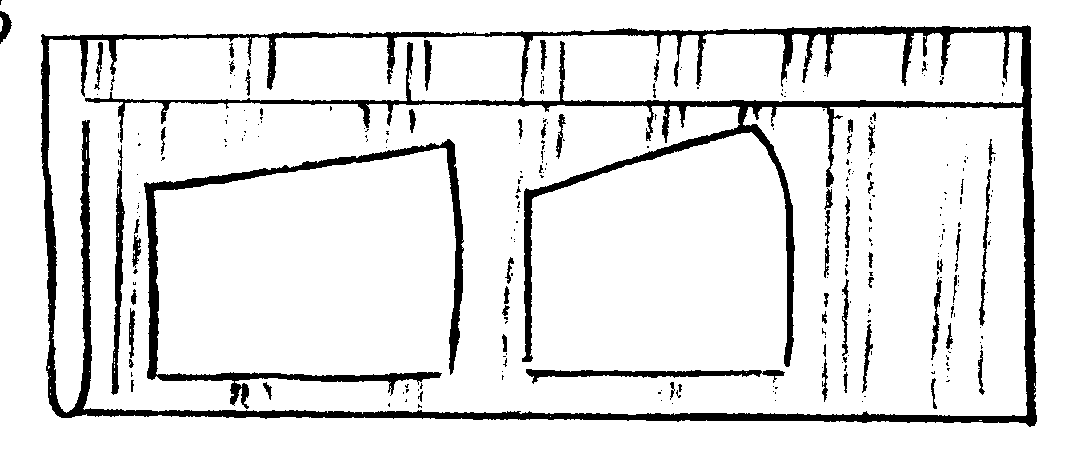 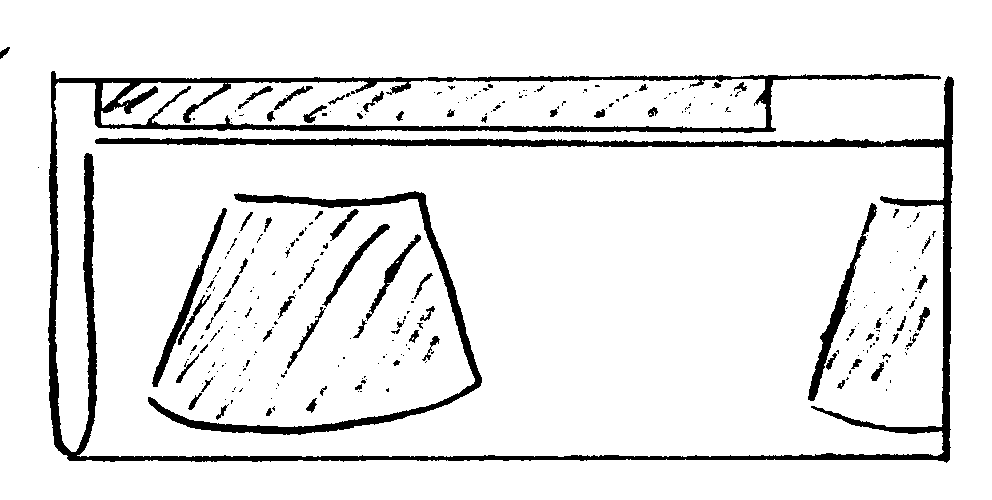 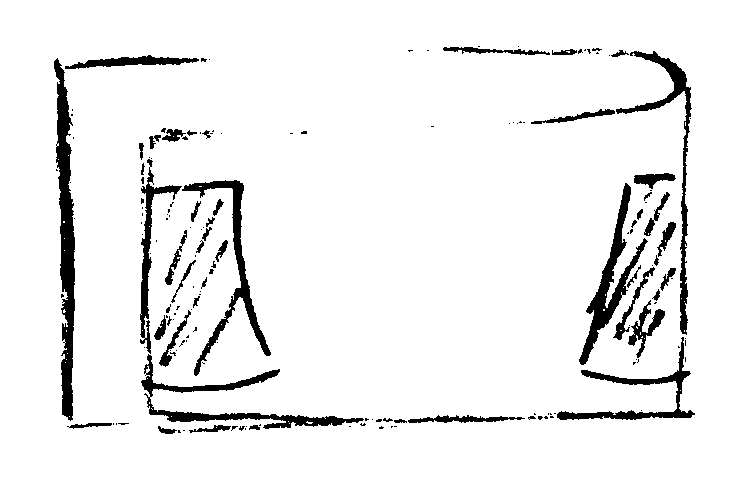 Задание № 8
Заполните схему.
1. Выкройки деталей располагать в соответствии с направлением нити ___________, учитывая характер ________________________.
2. Раскладку выкроек начинать с крупных ___________, располагая между ними ____________________.
Технология рациональной раскладки выкройки
3. На выкройках необходимо наметить контрольные _____________ по срезам.
4. Качество раскладки выкроек на ткани оценивается _______________________.
Задание № 9
В схеме заполните пропущенные этапы изготовления рабочей одежды.
1. Конструирование и моделирование фартука.
2. ___________________________.
3. Построение выкройки фартука.
4. ___________________________.
8. Контроль качества.
5.
Раскрой фартука.
6. ___________________________.
7. ___________________________.
Задание № 10
К обозначенным линиям срезов в таблице слева подберите соответствующие им названия справа.
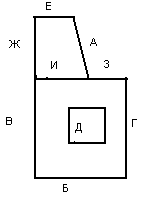 Задание № 11
По графическим изображениям деталей стрелками определите последовательность сборки фартука.
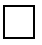 В
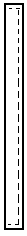 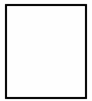 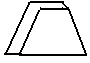 А
Б
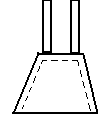 Ж
Е
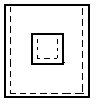 Д
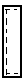 Г
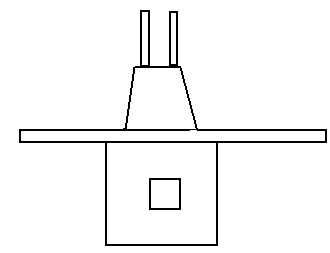 З
Задание № 12
В схеме впишите пропущенные слова.
1. Мягкие ________ от верхнего среза, накладные карманы с _________________.
2. Сборки от верхнего среза, карманы в _________ подрезе по линии  ____________.
3. ____________ от верхнего среза, карманы и нагрудник отделаны __________.
Художественная отделка фартука
4. На карманах и на груднике _________.
5. Мягкие ________ от верхнего среза, карманы — вставки из __________ ткани.
6. Оборка по карманам, бретелям и низу  ______________.
Тема 7
Влажно-тепловая обработка и ее значение при изготовлении швейных изделий. Профессии
Задание № 1
Дополните предложения.

А. Влажно-тепловая обработка применяется для разглаживания ткани, швов, для придания окончательной __________________________________
_______________________________________________.

Б. Для влажно-тепловой обработки используются утюг и _________________________________________. 

В. Современный электрический утюг имеет терморегулятор и _______________________________.
Задание № 2
К терминам слева в таблице необходимо подобрать верное содержание работы справа.
Задание № 3
К символам условия глажения подберите температурный режим.
Температура не более 110 º С.
Температура не более 150 º С.
Температура не более 200 º С.
Изделие не должно подвергаться глажению.
А
Б
В
Г
Задание № 4
Вставьте в схеме пропущенные слова.
1. До начала работы проверить целостность ____________ и чистоту подошвы ____________ проверить наличие __________________.
2. Во время работы выполнять __________ обработку, стоя на резиновом ___________.
3. Включать и _____________ сухими ___________, берясь за корпус __________, не за __________________.
Правила техники безопасности при выполнении влажно-тепловых работ
4. Ставить _________ на специальную _________, следить, чтобы ________ не касался подошвы ___________________.
5. Следить, чтобы 
________________ не перегревался.
Использовать для 
________________ ткани 
____________________.
6. По окончанию работы выключить __________, поставить его на специальную подставку. Убрать ______________.
Задание № 5
Используя карандаш, найдите и соедините профессий с соответствующими им инструментами, приспособлениями, материалом.
Г. Игла,
наперсток, нитки.
А. Утюг, доска,
Пульверизатор
1. Закройщик
3. Гладильщица
2. Швея
В. Ткань, лекала, ножницы.
Б. Чертежные инструменты, бумага, карандаши.
4. Модельер
Ответы к разделу «Технология изготовления рабочей одежды»
Тема 1. Прямые стежки. Строчки, выполняемые прямыми стежками: сметочная, заметочная, наметочная, копировальная. 
1. А. … ткани иглой. Б…. между двумя проколами иглой. В. … стежков на ткани. 2. 1-В, 2-Г, 3-А, 4-Б. 3. 1. Сме … . 2. Наме … . 3. Заме … . 4.1-Г, 2-В, 3-А, 4-Б. 5. 1-В, 2-Г, 3-А, 4-Б. 6. А. … сметывание. Б. …наметывание. В. … заметывание. Г. … пришивание. 
Тема 2. Шов, строчка, стежок, длина стежка, ширина шва. Строчки для образования оборки. 
1.А. … деталей строчкой. Б. … стежков на ткани. В. …проколами ткани иглой. Г. … иглы на ткани. Д. … осыпаемости ткани. 2. 1-Г, 2-В, 3-Д, 4-Б, 5-А. 3. 1-Б, 2-В, 3-А. 
Тема 3. Правила безопасной работы с колющим и режущим инструментом. 
1. А. …деталей швейного изделия. Б. … отрезания концов ниток. В. … с другой – оформлен ушком. Г. … с другой - кольцо. 2. Колющие. 1.Иглы. 2. Булавки. 3. Колышки. Режущие. 1.Ножницы. 3. Мел. 4. 1. … иголок и булавок … … место. 2. …наперсток на средний … правой … … в игольницу. 3. … лезвием, направленным … …. Лезвиями и кольцами … 4. … иголок и булавок в игольнице … … . … рабочее место.
Тема 4. Конструкция машинного шва, длина стежка, ширина шва. 
1. А. … деталей строчкой. Б. … иглы на ткани. В. … по срезам изделия. 2. 2.Тонкие ткани сшивают мелкими стежками, толстые и плотные – более длинными стежками. 4. Для соединения деталей изделия используется соединительный шов. 6. Ширина шва зависит от степени осыпаемости ткани. 3. 1- В, 2-Г, 3-Д, 4-А, 5-Б. 4. 1. Ста …. 2. Обта … . 3. При …
Тема 5. Назначение и конструкция соединительных и краевых швов, их условные графические обозначения и технология выполнения. 
1. А. …, настрочные. Б. …вподгибку, обтачные. В. …и сложные складки. 2. 1. Сложные. 2. Краевые. 3. Петлеобразный. 4.. 3. Обтачные. 4. Накладные. 8. Настрочные. 5. Ручные: петельный, тамбурный, стебельчатый. Машинные: накладной, окантовочный, рельефный, обтачной.
Тема 6. Способы рациональной раскладки выкройки в зависимости от ширины ткани и направления рисунки. Художественная отделка изделия. 
А. … конструкцию, …швейного изделия. Б. …одном … направлениях. В. … деталей изделия при раскрое. Г. … изменения размеров ткани. Д. … производства … человека … факторов. 2. 3. Определение направления нитей основы. 4. Выявление дефектов ткани. 6. Определение характера рисунка ткани. 3. А. … ограниченном участке ткани. Б. … куска ткани. 4. Выкройка, ткань, рисунок. 5. 1-В, 2-А, 3-Г, 4-Б, 5-З, 6-Е, 7-Д, 8-Ж. 6. А. 1. … одну сторону. 2. …направление и расположение. Б. 1. …симметричны по рисунку … целый рисунок … . 7. А, В. 8. 1. …основы и утка, … …рисунка. 2. … деталей … … мелкие.3. … точки и знаки … . 4. … визуальным контролем. 9. 2. Снятие мерок. 4. Подготовка ткани и выкройки к раскрою 6. Изготовление изделия. 7. Влажно-тепловая обработка, чистка. 10. 1-Е, 2-В, 3-Д, 4-Б, 5-А, 6 - Г, 7-Ж, 8-И, 9-З. 11. Г →Б → Е → Ж → В → А → Д → З . 12. 1. … складки … оборками из кружев. 2. … фигурном … низа фартука. 3. Сборки … … тесьмой. 4. … аппликация. 5. … складки … … отделочной … . 6. Оборки … … фартука.
Тема 7. Влажно-тепловая обработка и ее значение при изготовлении швейных изделий. Профессии. 
1. А. … отделка изделий. Б. …гладильная доска. В. …пароувлажнитель. 2. 1-Г, 2-Д, 3-А, 4-Б, 5-В. 3. 1-Б, 2-В, 3-А, 4-Г. 4. 1. … шнура … утюга, … резинового коврика. 2. … влажно-тепловую …, коврике. 3. … выключать утюг … утюг, … шнур. 4. … утюг … подставку, … шнур … … утюга. 5. … утюга … . …увлажнения … пульверизатор. 6. … утюг, … подставку. … рабочее место. 5. 1-В, 2-Г, 3-А, 4-Б.
Используемые источники:
Электронное пособие: «Технология. Технический и обслуживающий труд» девочки 5-9 классы. – Издательская фирма «Сентябрь», 2009 год.